Rückgabe der Test
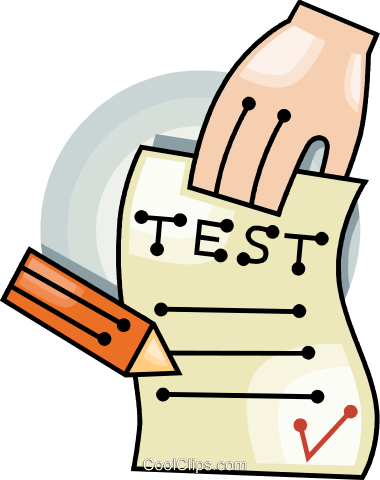 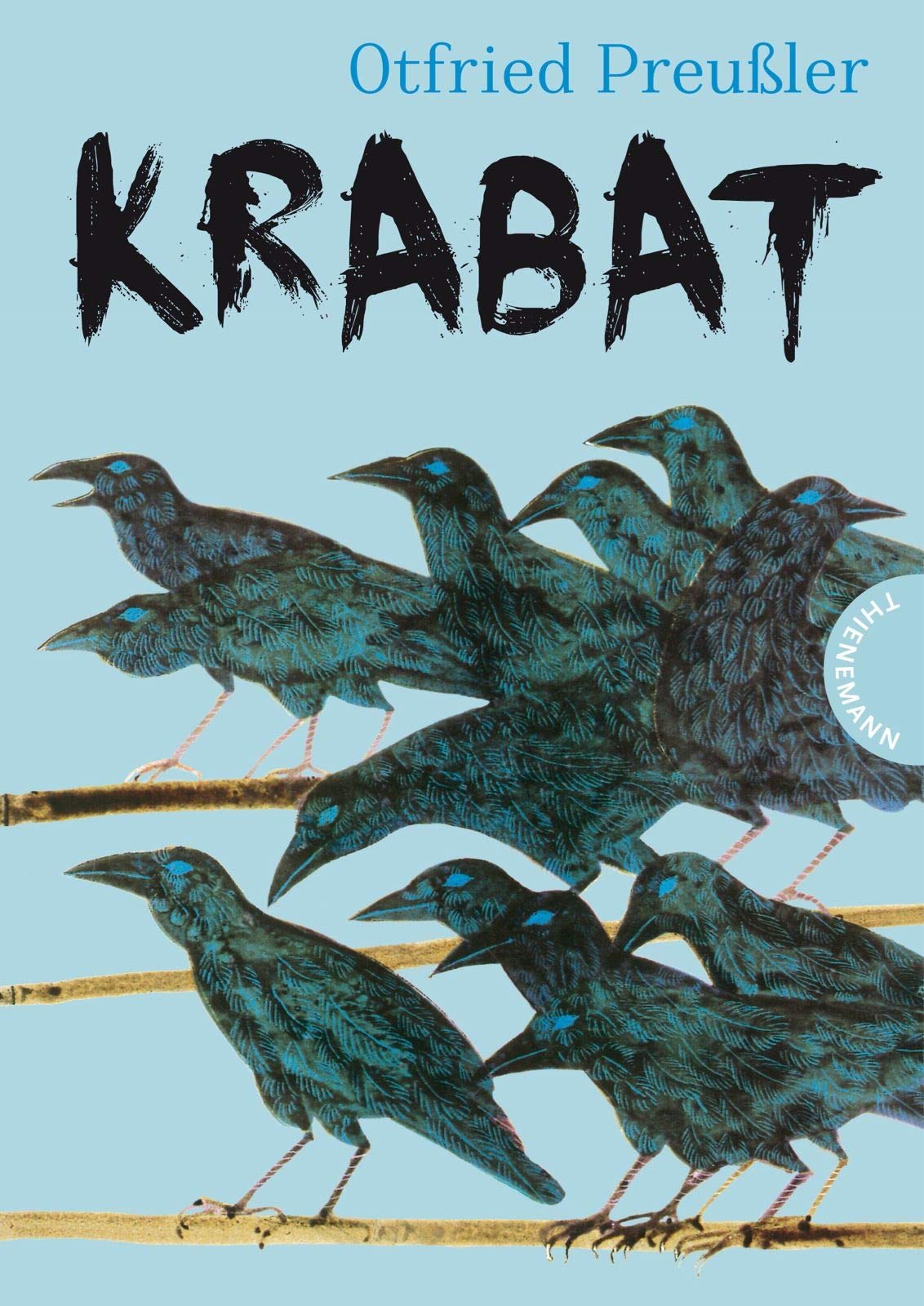 Überprüfung Lerntagebuch
Deckblatt vorhanden?

Inhaltsverzeichnis vorhanden? 

erste Arbeitsblätter vorhanden?
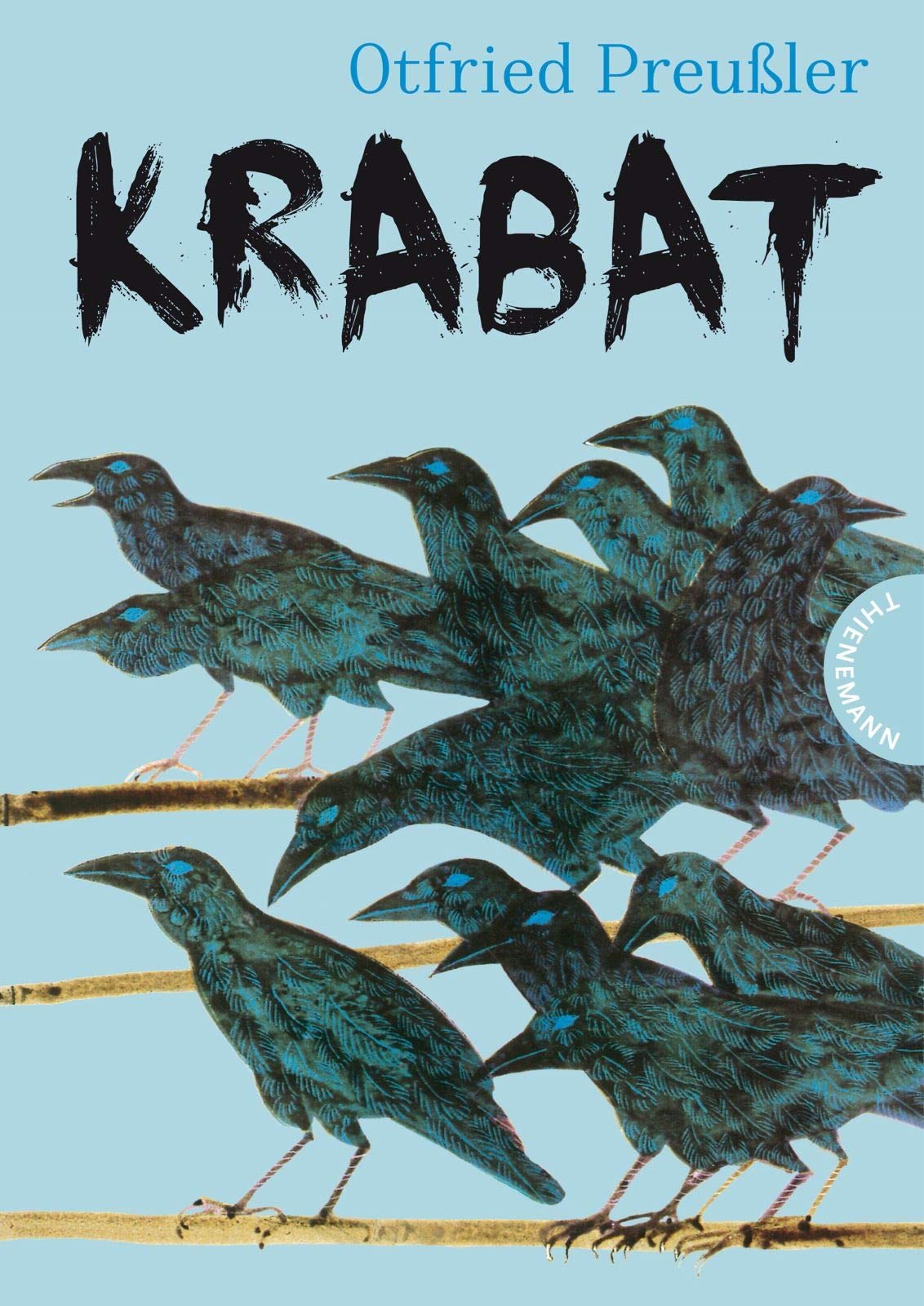 Wochenplan:
Träume im Roman Krabat
Spielen Träume auch in unseren Roman Krabat eine Rolle?
An welche Träume Krabats könnt ihr euch erinnern?
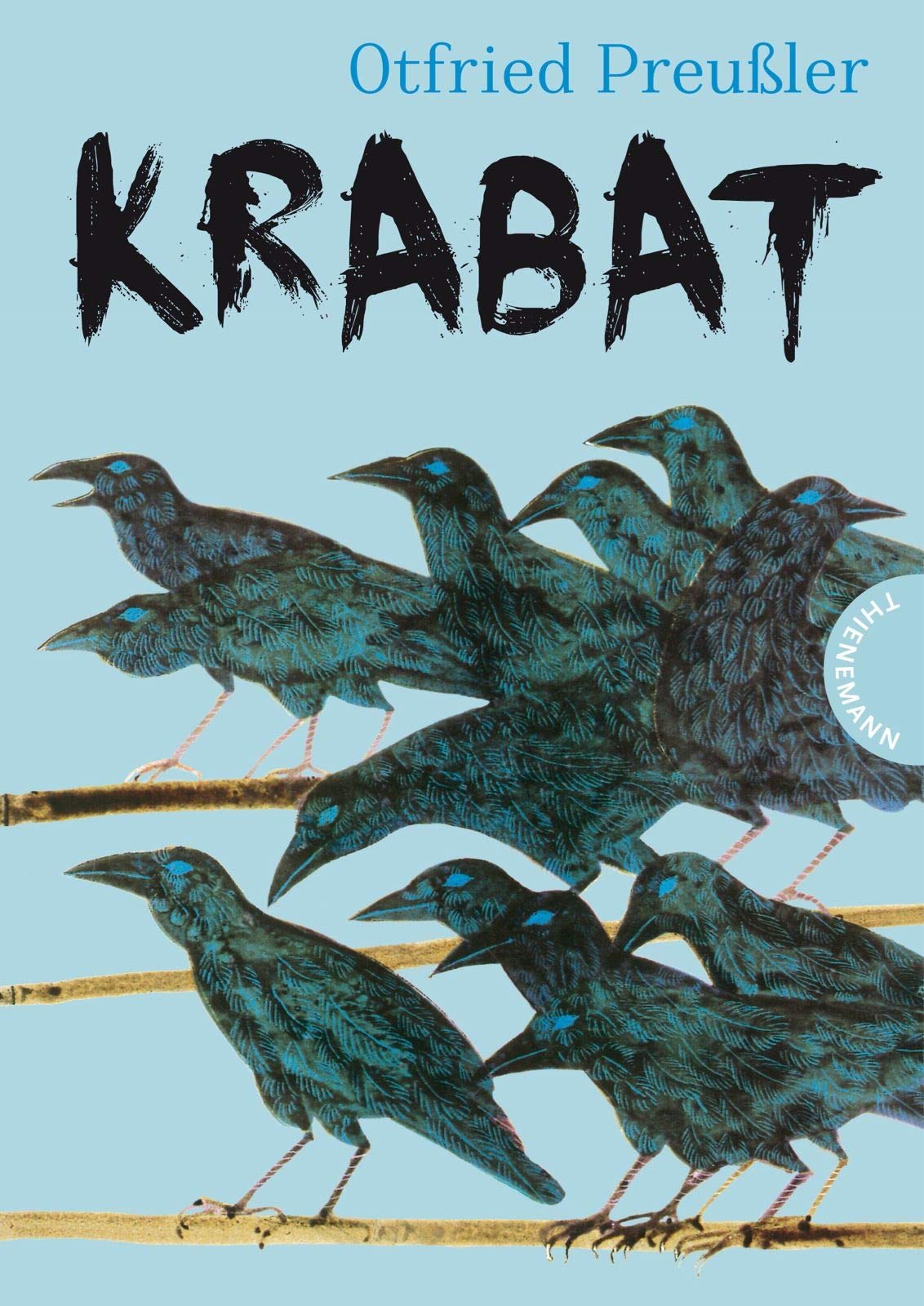 Otfried Preußler: Krabat
Welche Rolle spielen Krabats Träume im Roman?
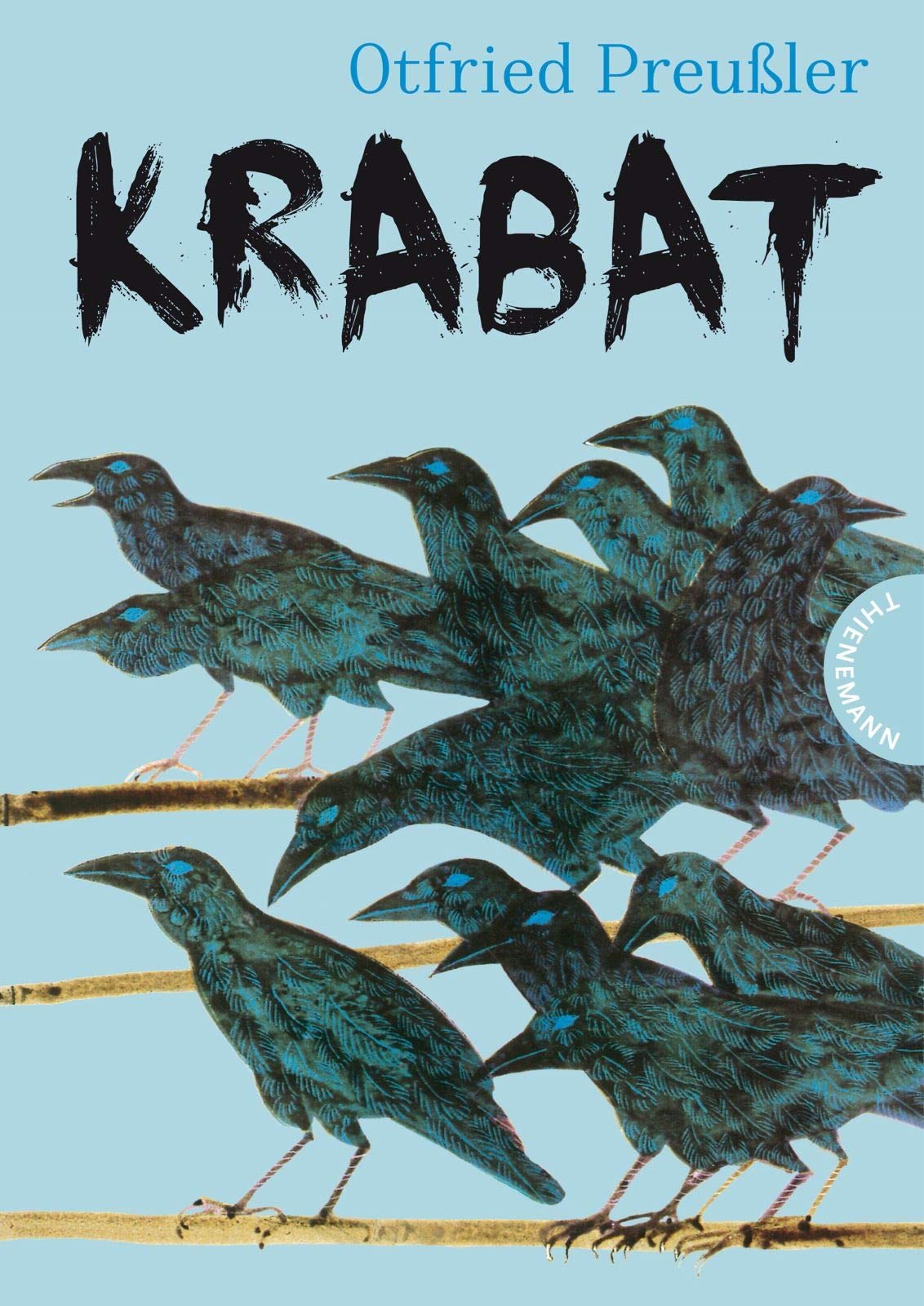 Arbeitsauftrag:
1) Lies dir den ersten Traum von Krabat erneut durch (S.12 Z.6 - S.13, Z.6).


2) Warum träumt Krabat diesen Traum? Halte deine Ideen schriftlich fest.


3) Warum folgt Krabat der seltsamen Stimme? Halte auch hierzu deine Ideen schriftlich fest.
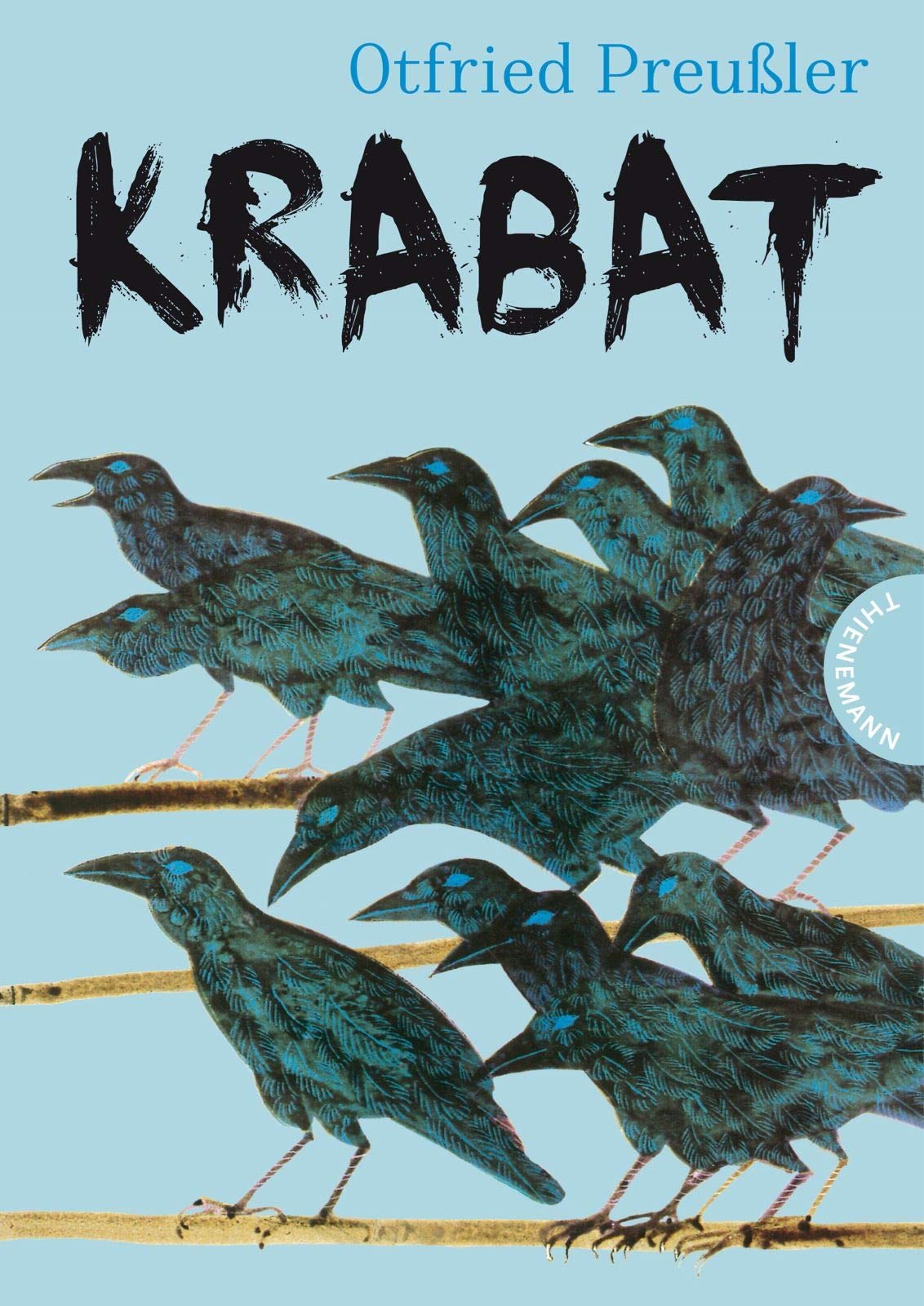 Arbeitsauftrag:
1) Lies dir den zweiten Traum von Krabat erneut durch (S.27-31).

2) Kann man Krabats Traum als einen Albtraum bezeichnen? Schreibe entsprechende Textstellen heraus (Nenne dabei mindestens sechs konkrete Textstellen). 


Schon fertig? 
Woran kann man erkennen, dass Krabat träumt? 
Halte deine Ideen schriftlich fest.
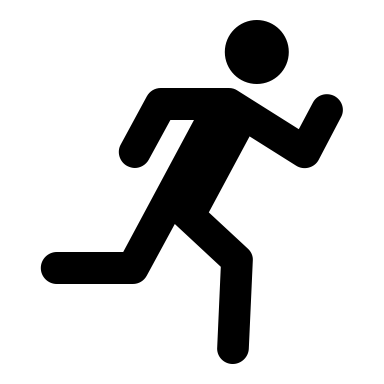 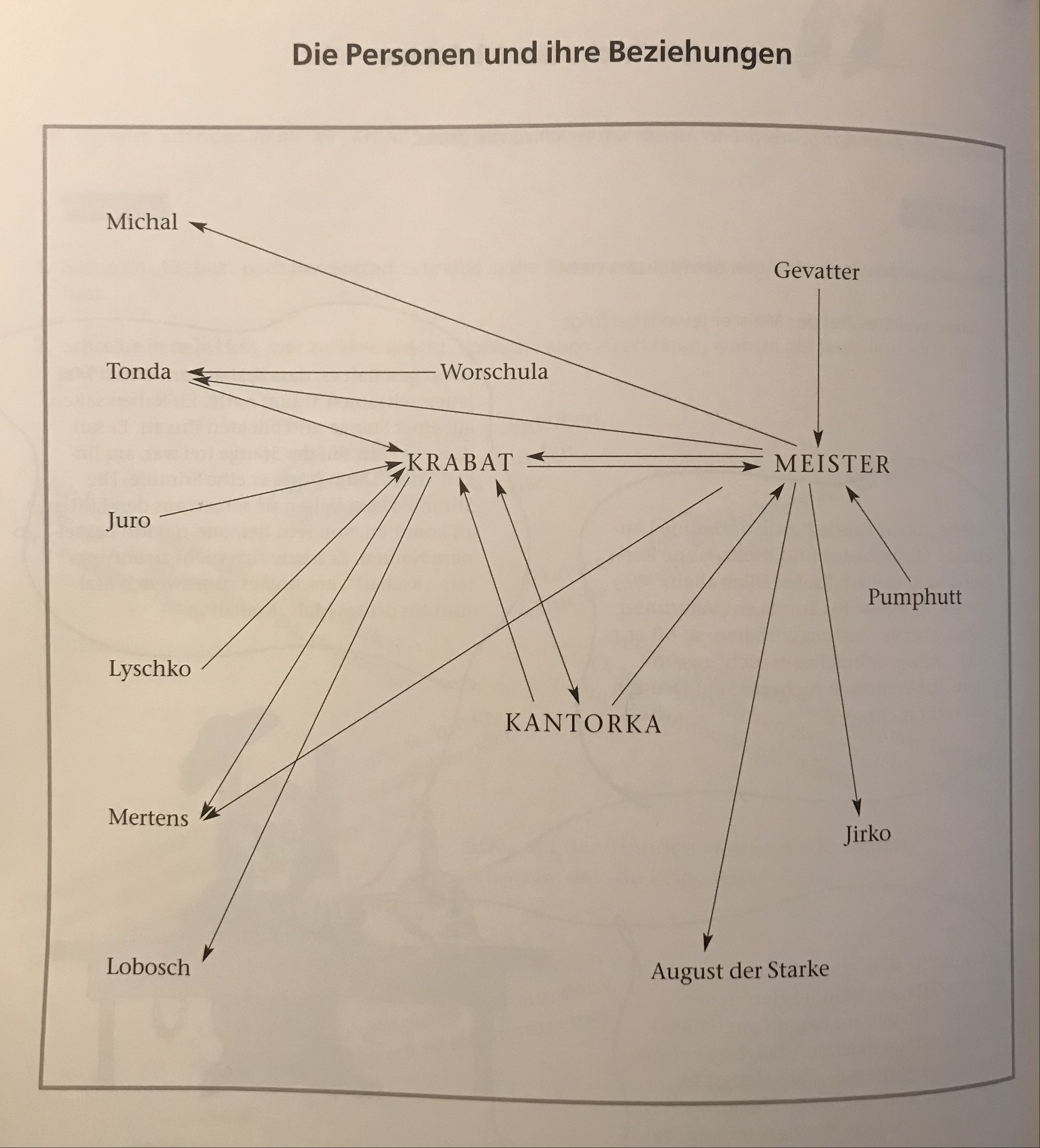 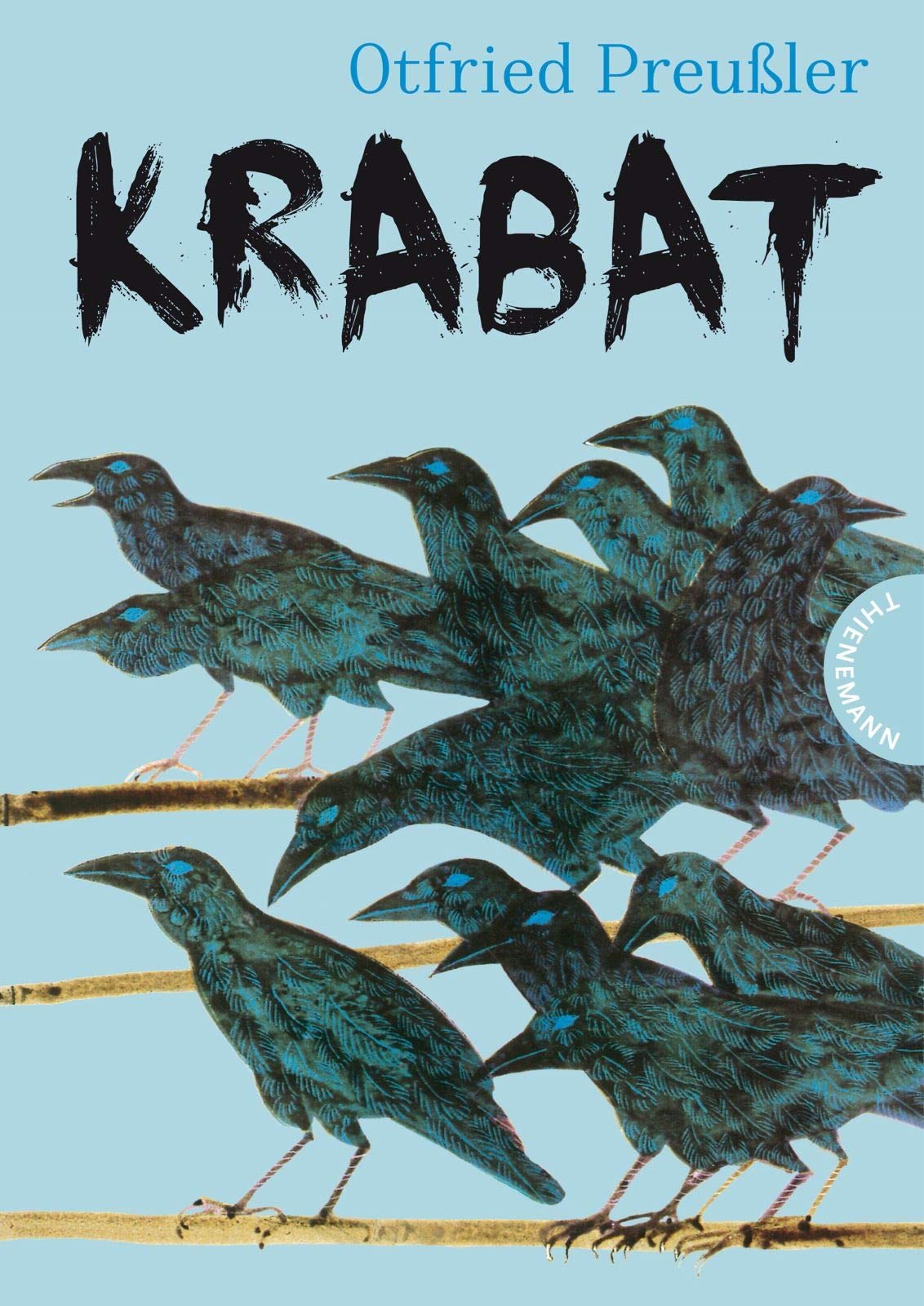